J.R. Trippe Middle SchoolFall 2023 Annual Title I Parent MeetingOctober 24th, 2023
Please Sign In to the Event Here!
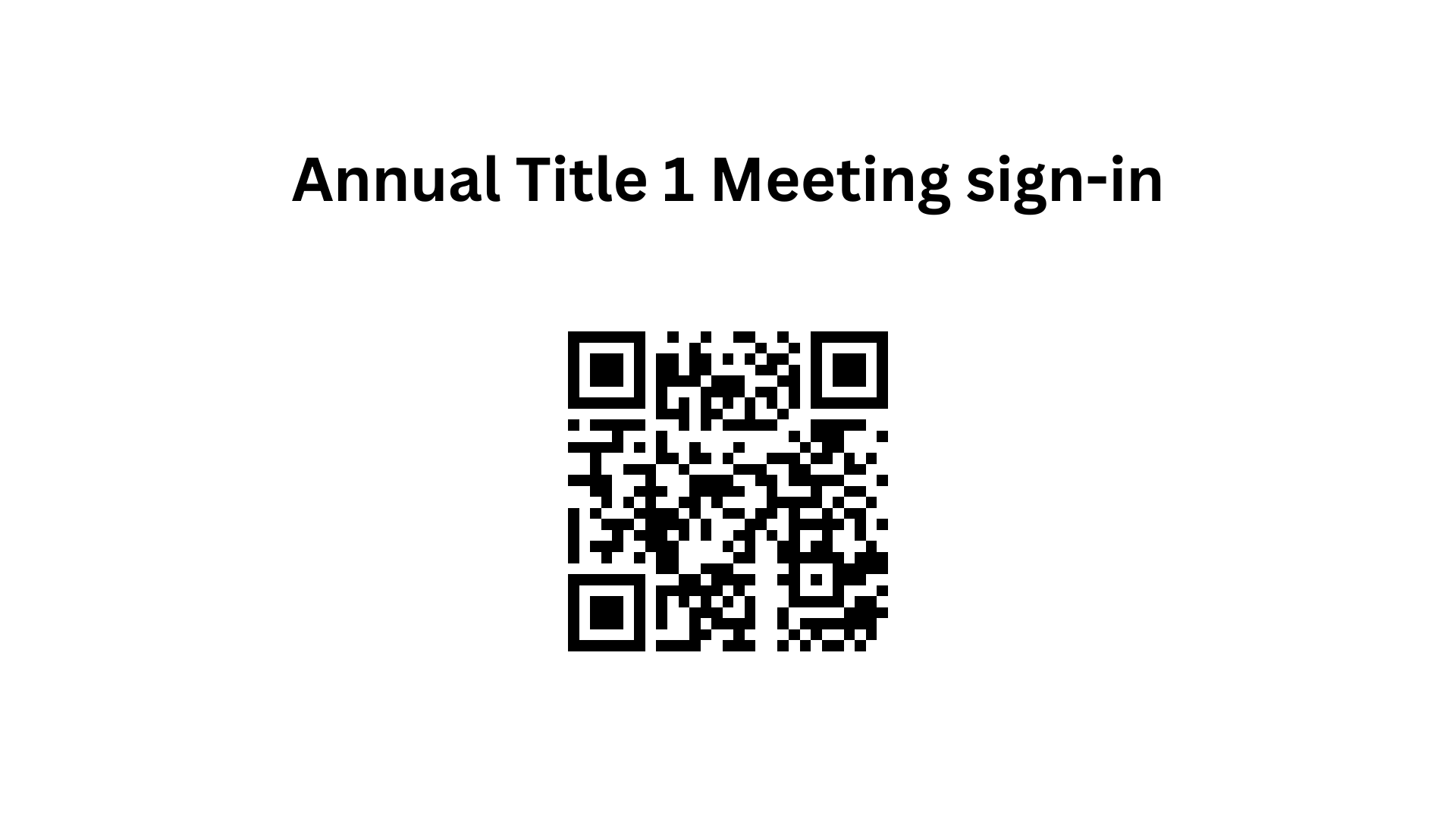 [Speaker Notes: “Welcome to the Annual Title I Parent Meeting. I appreciate everyone taking time out of your busy schedules to join us for this presentation.  Please take time to sign in using the Sign In to Event link on the screen.”  

Please allow parents time to sign-in with the QR code or sheet.  Provide directions for use if needed.]
Agenda
Welcome!
Overview of Title I
Use of Title I Funding
Title I Schoolwide Requirements
Curriculum and Testing
Parent Engagement Requirements & Opportunities
Parent’s Right to Know 
Communication with School Staff
Questions/Comments
[Speaker Notes: Welcome all parents to the meeting! 
Housekeeping items 
Read the agenda for the meeting.]
What is a Title I School?
Title I, Part A is a federally funded program under the elementary and secondary education act (ESEA) of 1965
The purpose of Title I under ESEA is to ensure that all children have a fair, equal, and significant opportunity to obtain a high-quality education and succeed on challenging state academic achievement standards and state academic assessments.
How is Title I funding used?
To purchase supplemental program and instructional resources. 
To promote parent engagement events and meetings. 
To provide professional learning for our teaching staff. 
To reduce the teacher to pupil ratio in classrooms. 
To purchase technology devices for classrooms.
What is a Title I schoolwide program?
The purpose of schoolwide Title I programs is to improve the entire educational program in a school which should result in improving the academic achievement of all students, particularly the lowest achieving students.
Schoolwide Title I Goals
Goal 1:  All content area/grade level teams will update units to include learning targets and success criteria,  common formative and summative assessments, and content specific instructional practices. 

Goal 2: All teachers participate in effective Professional Learning Communities(PLC) to impact instruction as measured by student performance data, PLC protocols, and observations. 

Goal 3: Increase by 5% the number of students performing at a higher performance bank (Reading) and higher grade level (Math) in the areas of reading and math as measured by Reading Inventory and iLearn Multi-Grade Diagnostic Assessment.
What curriculum does our school use?
Our school’s curriculum is based on the Georgia Standards of Excellence (GSE). 
Visit www.georgiastandards.org.  
All staff members of our school have high expectations for student learning. 
Our school uses supplemental programs and assessments to enhance student learning and monitor student progress toward meeting goals.
What tests will my student take this year?
Georgia Milestones End of Grade
English Language Arts (Grades 3-8)
Mathematics (Grades 3-8)
Science (Grades 5 & 8)
Social Studies (Grade 8)
WIDA Access- For English Learners
Georgia Milestones End of Course
Algebra Concepts & Connections (8th grade Honors)
Benchmarks for measuring student progress
Acadience (Reading)
Growth Measure (Reading)
MAP (Reading & Math)
[Speaker Notes: What are the tests? Give overview
How do tests measure progress? 
What proficiency level is my child expected to meet?]
What are the requirements for Title I, Part A Parent & Family Engagement?
1% of the total amount of Title I, Part A funding must be used for Parent and Family Engagement Activities. 
Schools must hold a Title I Annual Meeting prior to November 1st of each year.  
District and School Parent and Family Engagement Policy plans are developed with parent input and available on the school website by November 1st of each year. 
Parent-School Compacts are developed with parent input, distributed to parents and students for signatures, and available on the school website by November 1st.
Parent and Family Engagement Policy
The Parent and Family Engagement Policy is a requirement for all Title I programs. 
Annual the school’s Parent and Family Engagement Policy is updated with stakeholder input and is made available on our school’s website. 
The Vidalia City School system encourages and invites parents to participate in stakeholder feedback meetings, surveys, and engagement activities.  
Parent feedback is gathered and included in the Comprehensive Needs Assessment.
School-Parent Compact
Another requirement for Title I programs is the School-Parent Compact. 
The school-parent compact is developed with input from parents. 
The school-parent compact outlines how parents, school staff, and students will share the responsibility for improved student academic achievement.  
The school-parent compact is sent home during the Fall for parents and students to sign and return.  A copy of the school-parent compact is located on the school’s website.
What is Parent’s Right to Know?
Parent’s Right to Know
As a Title I school, we are required to meet federal regulations related to teacher qualifications as defined in ESEA. 
These regulations allow you to learn more about your child’s teachers’ and/or paraprofessionals’ training and credentials. 
Visit the school website to view the Right to Know Notification
What opportunities does the school provide for Parent and Family engagement?
List of family engagement opportunities and events. 
Parent Event 1
Parent Event 2
List parent decision making opportunities and meetings:  
School Governance Team
Comprehensive needs assessment (surveys)
Spring Parent Meetings
How to contact our staff?
J. R. Trippe Middle School Phone Number:  
912-537-3813
Email addresses are available through your student’s teacher or our school’s website staff directory.  
School website address: https://www.jrtrippe.org/
Questions
We welcome parent questions and comments so that you are informed about the Title I program and Family Engagement.
Thank You 
For 
Joining Us!